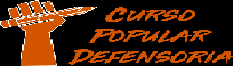 Teoria do delito - Culpabilidade
Profª. Fernanda Rocha Martins@fequintao
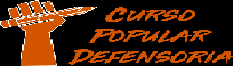 Teoria do delito
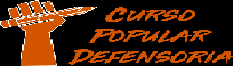 Teoria do delito
III- Culpabilidade

1. Pressuposto: crime = fato típico + antijurídico + culpável.

2. Conceito: é a reprovabilidade do injusto ao autor. “Um injusto, isto é, uma conduta típica e antijurídica, é culpável quando é reprovável ao autor a realização desta conduta porque não se motivou na norma, sendo-lhe exigível, nas circunstâncias em que agiu, que nela se motivasse. Ao não se ter motivado na norma, quando podia e lhe era exigível que o fizesse, o autor mostra uma disposição interna contrária ao direito” (ZAFFARONI, PIERANGELI, 2020, p. 533).

- O injusto e a culpabilidade não se confundem, são categorias independentes. Contudo, são unidas por um fio condutor, pois cada elemento do crime tem o anterior como pressuposto.
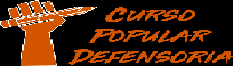 Teoria do delito
3. Diferença entre antijuridicidade e culpabilidade: na inculpabilidade a conduta continua sendo um injusto e possui todos os efeitos que dele derivam, tanto para o direito penal como para outros ramos do direito. Quando intervém uma causa excludente de antijuridicidade, a conduta torna-se justificada para toda a ordem jurídica e nenhuma consequência pode ela acarretar para seu autor, por parte de qualquer ramo do ordenamento.

4. Funções da culpabilidade: tradicionalmente, a culpabilidade cumpre as seguintes tarefas:
Fundamento da pena: refere-se ao fato de ser possível ou não a aplicação de uma pena ao autor de um fato típico e antijurídico. É a garantia de que o Estado somente poderá aplicar uma pena às condutas que o autor poderia ter evitado.
Limite da pena: impede que a pena seja imposta além da medida prevista pela própria ideia de culpabilidade, aliada à fatores como importância do bem jurídico e fins preventivos. Significa estabelecer limites ao jus
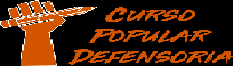 Teoria do delito
puniendi estatal.
c)    Elemento central na individualização da pena: art. 59 do CP.

5. Culpabilidade formal e material: 
Formal: Censurabilidade em abstrato, servindo como norte para o legislador cominar os limites mínimo e máximo da sanção penal. 
Material: Censurabilidade concreta, dirigida a determinado agente culpável que praticou um fato típico e antijurídico, servindo como fundamento para o juiz fixar a pena no caso concreto. É viés positivado no art. 59, caput, do CP. 

6. Evolução histórica e teoria da culpabilidade: “Pelo aperfeiçoamento da teoria da culpabilidade mede-se o progresso do Direito Penal” (LISZT).
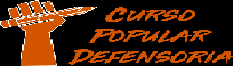 Teoria do delito
6.1. Teoria psicológica: 
Propôs fundamentar a culpabilidade conforme as propostas do causalismo naturalista. O ponto de partida do modelo LISZT/BELING é extremamente singelo, já que todos os elementos objetivos do crime localizam-se no injusto (tipo e antijuridicidade), estruturados naturalisticamente sobre a base de uma relação de  causalidade. Todo subjetivo fica compreendido no último elemento, isto é, na culpabilidade, que é definida como relação psicológica entre a conduta do sujeito ativo e o resultado.

Atenção: neste momento da teoria do delito, dolo é composto por conhecimento + vontade + consciência da ilicitude (dolo normativo ou dolus malus). 

- A culpabilidade não é mais do que uma descrição de algo, concretamente, de uma relação psicológica, mas não contém qualquer elemento normativo, nada de valorativo, mas sim a pura descrição de uma relação.
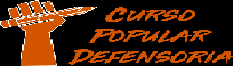 Teoria do delito
A culpabilidade, na teoria psicológica, tem como pressuposto a imputabilidade e tem como espécies o dolo/culpa (dolo normativo, pois contém a consciência da ilicitude).

A proposta exclusivamente psicológica não se sustentou por muito tempo. 

6.2. Teoria psicológico-normativa ou normativa da culpabilidade:

- Foi REINHARD FRANK o primeiro autor a destacar que a relação psicológica entre agente e resultado era insuficiente para fundamentar a culpabilidade (percebeu que o sujeito poderia atuar com dolo, mas sem culpabilidade e que poderia não haver relação psicológica com o resultado e ainda assim culpabilidade). A seu ver, a relação psicológica – dolo e culpa – não esgotava completamente o conteúdo da culpabilidade, mas seria apenas um de seus elementos. Faltava-lhe, entretanto, uma valoração.
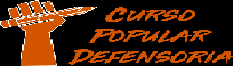 Teoria do delito
Foi a partir dos estudos de autores como James Goldschmidt e Edmundo Mezger que tal ideia se concretizou, com a formulação de um juízo de reprovação. O ponto de partida está em que o ser humano é livre, já que possui capacidade de autodeterminação. Portanto, o fato criminoso cometido importa em uma decisão pessoal, uma opção pelo crime quando poderia ter sido evitado por sua própria vontade. O sujeito poderia ter atuado de outro modo, mas decidiu-se pelo crime e isso o faz merecedor de um juízo de reprovação e, portanto, de uma pena.

 Logo, a culpabilidade deixa de ser somente um vínculo psicológico entre o autor e o fato, abrangendo, também, um juízo de reprovação ou de censura (elemento normativo - inicialmente chamado de normalidade das circunstâncias concomitantes e atualmente denominado inexigibilidade de conduta diversa).

Coaduna-se com a visão neokantista ou neoclássica do crime.
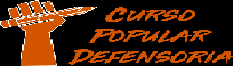 Teoria do delito
A culpabilidade passa a conter três elementos: imputabilidade + dolo (dolo normativo ou dolus malus) e culpa + exigibilidade de conduta diversa.

6.3. Teoria normativa pura da culpabilidade:

Foi Alexander Graf Zu Dohna o primeiro a observar que era necessário fazer uma diferenciação entre o objeto que é valorado (a relação psíquica, isto é, o dolo e a culpa) e a valoração do referido objeto (o juízo de reprovação).

Partindo desse ponto, Welzel, pai do finalismo, faz grandes alterações na teria do delito e,  em consequência, na culpabilidade. O finalismo toma como ponto de partido um injusto pessoal, colocando o dolo e a culpa no tipo subjetivo.
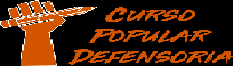 Teoria do delito
A culpabilidade, então, se vê despojada da relação psicológica, conservando apenas os elementos normativos. O dolus malus dos causalistas (conhecer e querer o resultado e o caráter antijurídico da conduta) é transferido ao tipo como dolo natural (conhecer e querer o resultado), deixando na culpabilidade um de seus elementos: a consciência da antijuridicidade da conduta, que agora basta ser potencial.

Passam a integrar a culpabilidade: imputabilidade + potencial consciência da ilicitude + exigibilidade de conduta diversa.

No finalismo, a culpabilidade tem função primordial como substrato do crime e pode ser conceituada como o juízo de censura ou de reprovabilidade que incide sobre o fato típico e antijurídico.

7. Crise do conceito de culpabilidade:
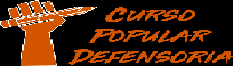 Teoria do delito
Trata do interminável debate entre partidários do determinismo e defensores do indeterminismo;
Escola Clássica: Francesco Carrara – “o homem tem a faculdade de determinar-se, dando preferência à ação ou à inação, segundo os cálculos de sua inteligência. Este poder é o que constitui a liberdade de eleição. É por causa desta faculdade que deve prestar conta dos atos a que se determina”.
Escola Positiva: Enrico Ferri – o livre-arbítrio “não pode ser aceito pela escola positiva, a qual em nome e por mandado científico da fisiopsicologia experimental, não pode admitir no homem tal poder de livre vontade, superior à natural e necessária determinação das causas físicas, fisiológicas e psíquicas que a cada instante impelem o indivíduo, que delibera e atua”.
Depois de um período aparentemente calmo, no qual os partidários do indeterminismo pareciam ter ganhado a batalha, a crise instalou-se. Desde meados do século XX, distintos setores científicos dedicados ao estudo do comportamento humano – como a psicologia ou psicanálise – tem realizado investigações que colocam definitivamente em dúvida a possibilidade de comprovação do livre-arbítrio, questionando com isso as
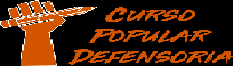 Teoria do delito
bases do conceito normativo de culpabilidade.
A opção pelo determinismo ou indeterminismo continua no centro de um debate que não pode ser considerado encerrado. Ao contrário, foi em muito renovado pelas descobertas da neurociência.

8. Culpabilidade do autor e culpabilidade pelo fato:
Na culpabilidade do fato, entende-se que o que se reprova ao homem é a sua ação, na medida da possibilidade de autodeterminação que teve no caso concreto. É a reprovabilidade do que o homem fez. Na culpabilidade do autor, é reprovada ao homem a sua personalidade, não pelo que fez e sim pelo que é.
A opção entre culpabilidade do autor e pelo fato adquire grande relevância na individualização judicial da pena. O problema apresenta-se a partir das propostas de autores que falam de uma culpabilidade pela condução da vida. Foi Edmund Mezger um defensor desse posicionamento que se pretende utilizar para medir o grau de culpabilidade do sujeito tomando como referência sua periculosidade criminal e social.
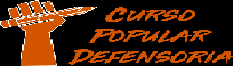 Teoria do delito
Dessa forma, permite-se a aplicação de maior pena ao se notar no sujeito precedentes criminais ou antissociais (maior culpabilidade por sua conduta de vida). Também se move nessa direção, ainda que com diferentes fundamentos, a corrente que defende a culpabilidade pelo caráter, que permite aplicar o máximo de pena possível aos sujeitos que reiteram comportamentos criminosos. Essa tendência tem sido adotada por inúmeros sistemas penais contemporâneos que incrementam a pena com base na reincidência, como é o caso brasileiro.

9. Teoria da coculpabilidade: é preciso destacar que, para Zaffaroni, dentro de uma concepção normativa, a culpabilidade é um conceito eminentemente graduável, isto é, admite graus de reprovabilidade. “Quando os limites da autodeterminação se encontram tão reduzidos que só resta a possibilidade física, mas o nível de autodeterminação é tão baixo que não permite sua revelação para os efeitos da exigibilidade dessa possibilidade, estaremos diante de uma hipótese de inculpabilidade. A inexigibilidade não é (...) uma causa de inculpabilidade, e sim a essência de todas as causas de inculpabilidade. Sempre que não há culpabilidade, é
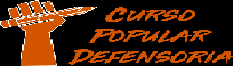 Teoria do delito
porque não há inexigibilidade, seja qual for a causa que a exclua” (ZAFFARONI e PIERANGELI, 2020. p. 538).
- “Todo sujeito age numa circunstância determinada e com um âmbito de autodeterminação também determinado. Em sua própria personalidade há uma contribuição para esse âmbito de autodeterminação, posto que a sociedade – por melhor organizada que seja – nunca tem a possibilidade de brindar a todos os homens com as mesmas oportunidades. Em consequência, há sujeitos que têm um menor âmbito de autodeterminação, condicionado dessa maneira por causas sociais. Não será possível atribuir estas causas sociais ao sujeito e sobrecarregá-lo com elas no momento da reprovação de culpabilidade. Costuma-se dizer que há, aqui, uma ‘coculpabilidade’, com a qual a própria sociedade deve arcar. Tem-se afirmado que esse conceito de coculpabilidade é uma ideia introduzida pelo direito penal socialista. Cremos que a coculpabilidade é herdeira do pensamento de Marat e, hoje, faz parte da ordem jurídica de todo Estado Social de Direito, que reconhece direitos econômicos e sociais e, portanto, tem cabimento no Código Penal mediante a disposição genérica do
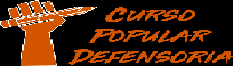 Teoria do delito
artigo 66” (ZAFFARONI e PIERANGELI, 2020. p. 541).
Logo, a coculpabilidade é a corresponsabilidade social do Estado no cometimento de determinados delitos, praticados por cidadãos que possuem menor âmbito de autodeterminação, diante das circunstâncias do caso concreto, principalmente no que se refere a condições sociais e econômicas do agente, o que ensejaria menor reprovação social.  
A teoria da coculpabilidade é rechaçada pelos Tribunais Superiores quando colocada como hipótese de exclusão da culpabilidade. Mas poderia ser aplicada como atenuante genérica, nos termos do artigo 66 do Código Penal: “A pena poderá ser ainda atenuada em razão de circunstância relevante, anterior ou posterior ao crime, embora não prevista expressamente em lei”.

“ATENUANTE GENÉRICA. ART. 66 DO CÓDIGO PENAL. COCULPABILIDADE. NECESSIDADE DE REEXAME DE FATOS E PROVAS. WRIT NÃO CONHECIDO. “(...) 1. A atenuante genérica prevista no art.
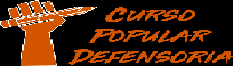 Teoria do delito
66 do Código Penal pode se valer da teoria da coculpabilidade como embasamento, pois trata-se de previsão  genérica, que permite ao magistrado considerar qualquer fato relevante - anterior ou posterior à prática da conduta delitiva - mesmo que não expressamente previsto em lei, para reduzir a sanção imposta ao réu; 2. No caso destes autos não há elementos pré-constituídos que permitam afirmar que a conduta criminosa decorreu, ao menos em parte, de negligência estatal, de modo que a aplicação do benefício pleiteado depende de aprofundado exame dos fatos e provas coligidos ao longo da instrução para que se modifique o entendimento da Corte de origem acerca da inaplicabilidade da atenuante. Tal providência, porém, não se coaduna com os estreitos limites do habeas corpus. 3. Habeas corpus não conhecido” (STJ - 5ª Turma - HC 411.243/PE - Rel. Ministro JORGE MUSSI, julgado em 07/12/2017, DJe 19/12/2017).

FCC – 2019 – DPE/SP:
De acordo com a teoria da coculpabilidade, na forma como foi proposta por Eugenio Raúl Zaffaroni,
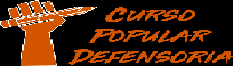 Teoria do delito
a) a sociedade é corresponsável pela prática do delito por ter deixado de oferecer ao agente as condições sociais necessárias para uma vida digna, o que fez com que ele fosse compelido à prática do delito, havendo um determinismo social.
b) o agente que não teve acesso às mesmas oportunidades e direitos conferidos a outros indivíduos da sociedade possui limitado âmbito de autodeterminação, o que enseja a redução do seu grau de culpabilidade. correta
c) na medida em que a miserabilidade do agente constitui um fator que reduz sua liberdade de escolha e contribui para a adoção do comportamento ilícito, é possível concluir que a pobreza é uma das causas da criminalidade.
d) o Estado é corresponsável pela criminalidade por ter deixado de oferecer a todos os indivíduos direitos e oportunidades iguais, devendo descriminalizar os delitos patrimoniais que são típicos das classes menos favorecidas.
e) a situação de miserabilidade em que vive o agente o condicionam à realização do comportamento ilícito, devendo ser excluída a sua culpabilidade uma vez que ele não dispõe de qualquer liberdade de vontade.
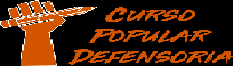 Teoria do delito
10. Coculpabilidade às avessas:
- Grégore Moreira (“Do princípio da coculpabilidade no direito penal”): observando a dominação de uma pequena parcela social exercida sobre a camada menos favorecida, é possível concluir que o sistema penal atual aplica o princípio da coculpabilidade às avessas, o que pode ser analisada sob duas formas:
Tipificação de condutas dirigidas a pessoas marginalizadas. Como exemplos, podem ser citados os artigos 59 (vadiagem) e 60 (mendicância – revogado pela lei 11.983/2009), da Lei de Contravenções Penais.
aplicação de penas mais brandas aos crimes contra o sistema financeiro e tributário, como por exemplo, as hipóteses de extinção da punibilidade pelo pagamento da dívida nos crimes contra a ordem tributária.

11. Teoria da vulnerabilidade:
A teoria da coculpabilidade sofreu inúmeras críticas porque, de certa maneira, presume que a pobreza é causa da criminalidade. O próprio Zaffaroni reconheceu a insuficiência da teoria.
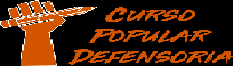 Teoria do delito
Na tentativa de contornar esse problema, tem-se a teoria da vulnerabilidade que prega a redução da culpabilidade para pessoas em situação de vulnerabilidade, como aquelas socialmente excluídas, advindas de família não estruturada, etc.
Diferenças: na teoria da vulnerabilidade, a redução da culpabilidade não guarda relação, necessariamente, com aspectos financeiros. A reprovabilidade seria tanto menor quanto maior fosse a vulnerabilidade.

12. Elementos da culpabilidade: imputabilidade, potencial consciência da ilicitude e exigibilidade de conduta diversa.

12.1. Imputabilidade penal: É a capacidade mental, inerente ao ser humano de, ao tempo da ação ou omissão,
entender o caráter ilícito do fato e de determinar-se conforme esse entendimento.
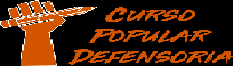 Teoria do delito
12.1.1. Sistemas de aferição da inimputabilidade:
a) Biológico (etiológico): Basta a presença de uma das causas previstas em lei para se considerar o agente inimputável. Preocupa-se apenas com a causa, independentemente de retirar a capacidade de entendimento e de comportar-se de acordo com esse entendimento. Assim, basta a presença de um problema mental, representado por uma doença mental, por exemplo, para o agente ser considerado inimputável. É irrelevante que o sujeito tenha, no caso concreto, se mostrado lúcido ao tempo da prática do crime para entender o caráter ilícito do fato e determinar-se de acordo com esse entendimento. O decisivo é o fator biológico. Esse sistema, no Brasil, foi adotado no caso dos menores de 18 anos (art. 228 da CF/88 e art. 27 do CP).

b) Psicológico: Não se preocupa com a causa, pouco importa se o indivíduo apresenta algum tipo de deficiência mental; mas sim se o agente, no momento da conduta, tinha ou não capacidade de entendimento e determinação. Esse sistema é adotado pelo Código Penal no artigo 28, §1º, que trata acerca da embriaguez
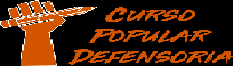 Teoria do delito
completa proveniente de caso fortuito ou força maior.

c) Biopsicológico ou misto: É preciso uma das causas previstas em lei que, além de estar presente no momento da infração penal, deve retirar totalmente a capacidade de entender ou a capacidade de comportar-se de acordo com esse entendimento. É a regra do CP (art. 26).

12.1.2. Causas que excluem a inimputabilidade:

a) Inimputabilidade por anomalia psíquica em razão de doença mental ou desenvolvimento mental incompleto ou retardado: art. 26 do CP “É isento de pena o agente que, por doença mental ou desenvolvimento mental incompleto ou retardado, era, ao tempo da ação ou da omissão, inteiramente incapaz de entender o caráter ilícito do fato ou de determinar-se de acordo com esse entendimento”.
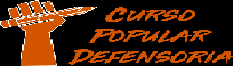 Teoria do delito
Com a adoção do sistema biopsicológico, o doente mental pode ser considerado imputável caso a sua anomalia psíquica não se manifeste de maneira a comprometer sua capacidade de autodeterminação.
A expressão doença mental deve ser entendida em seu sentido amplo: é qualquer enfermidade que venha a debilitar a função psíquica de determinado agente. 
Exige-se laudo médico (perícia).

Atenção: Consequências Jurídicas:
O inimputável será denunciado e processado, porém, ao final, comprovada a inimputabilidade deverá ser absolvido com imposição de medida de segurança (absolvição imprópria).
Se o perito concluir pela semi-imputabilidade, haverá condenação porque mantida intacta a culpabilidade. No entanto, aquele que não era inteiramente capaz de entender o caráter ilícito do fato fará jus a redução de pena de 1/3 a 2/3 e, uma vez fixada a pena, há a possibilidade de substituí-la por medida de segurança se o
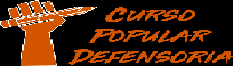 Teoria do delito
agente necessitar de tratamento (sistema vicariante ou unitário).

Art. 26. (...)
Parágrafo único - A pena pode ser reduzida de um a dois terços, se o agente, em virtude de perturbação de saúde mental ou por desenvolvimento mental incompleto ou retardado não era inteiramente capaz de entender o caráter ilícito do fato ou de determinar-se de acordo com esse entendimento.

Art. 98. Na hipótese do parágrafo único do art. 26 deste Código e necessitando o condenado de especial tratamento curativo, a pena privativa de liberdade pode ser substituída pela internação, ou tratamento ambulatorial, pelo prazo mínimo de 1 (um) a 3 (três) anos, nos termos do artigo anterior e respectivos §§ 1º a 4º.
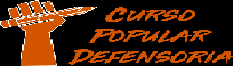 Teoria do delito
VUNESP – 2017 – DPE/RO:
Sendo positivos os elementos que configuram o delito e constatada a semi-imputabilidade do acusado, o juiz pode, atendendo aos demais critérios legais,
aplicar-lhe pena reduzida de 1 a 2/3 ou absolvê-lo, pois não há outra previsão legal.
aplicar-lhe pena reduzida de 1 a 2/3 ou determinar que se submeta a tratamento ambulatorial ou, ainda, determinar sua internação. correta
aplicar-lhe pena reduzida de 1 a 2/3 ou determinar que se submeta a tratamento ambulatorial, pois não há outra previsão legal.
absolver o acusado, por ausência de tipicidade, especialmente por falta de elemento subjetivo do tipo ou suspender o processo, pois não há outra previsão legal.
declarar extinta a punibilidade do acusado ou absolvê-lo por ausência de tipicidade, especialmente por falta de elemento subjetivo do tipo.
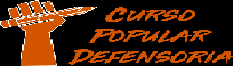 Teoria do delito
b) Inimputabilidade em razão da idade:

Art. 228 da CF. São penalmente inimputáveis os menores de dezoito anos, sujeitos às normas da legislação especial
Art. 27 do CP. Os menores de 18 (dezoito) anos são penalmente inimputáveis, ficando sujeitos às normas estabelecidas na legislação especial.  

Adota-se o critério biológico: por razões de política criminal, há presunção absoluta de inimputabilidade.
A idade do agente deve ser verificada no momento da conduta (art. 4ª CP – teoria da atividade). Em se tratando de crime permanente, a imputabilidade deve ser aferida no momento da cessação da prática delituosa.
O menor é submetido às regras do Estatuto da Criança e do Adolescente (Lei 8.069/1990).
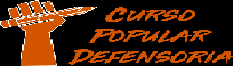 Teoria do delito
c) Inimputabilidade em razão da embriaguez completa acidental ou fortuita:
I- Conceito: a embriaguez é a intoxicação aguda e transitória, provocada pelo álcool ou por substância de efeitos análogos (entorpecentes, alucinógenos etc.). A embriaguez repercute no psiquismo da pessoa por ela acometida, podendo afetar sua capacidade cognitiva ou volitiva.

II- Fases da embriaguez:
a) Fase do macaco: Euforia, excitação (embriaguez incompleta).
b) Fase do leão: Depressão, irritabilidade (embriaguez completa).
c) Fase do porco: Sono, estado de dormência (embriaguez completa).

III- Espécies de embriaguez:
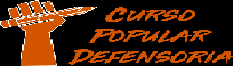 Teoria do delito
Art. 28 - Não excluem a imputabilidade penal:         
I -  (...)
II - a embriaguez, voluntária ou culposa, pelo álcool ou substância de efeitos análogos.        
§ 1º - É isento de pena o agente que, por embriaguez completa, proveniente de caso fortuito ou força maior, era, ao tempo da ação ou da omissão, inteiramente incapaz de entender o caráter ilícito do fato ou de determinar-se de acordo com esse entendimento.        
§ 2º - A pena pode ser reduzida de um a dois terços, se o agente, por embriaguez, proveniente de caso fortuito ou força maior, não possuía, ao tempo da ação ou da omissão, a plena capacidade de entender o caráter ilícito do fato ou de determinar-se de acordo com esse entendimento. 

Embriaguez não acidental:
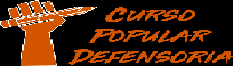 Teoria do delito
Pode ser:
- Dolosa ou voluntária: o agente quer se embriagar. Ex. comemoração com amigos em bar, deliberadamente resolve se inebriar.
- Culposa: o agente se embriaga por falta de cuidado, imprudentemente. Ex. pessoa que não é acostumada a beber acaba exagerando por descuido.

Consequência: não excluem a culpabilidade (art. 28, II, do CP). 

Embriaguez acidental (caso fortuito ou força maior):
- É aquela causada por um acidente. Pode advir de caso fortuito ou força maior. Ex. agente tropeça e cai em um tonel de bebida ou agente que não sabe que determinada substância possui efeito inebriante ou agente é obrigado a ingerir bebidas alcoólicas.
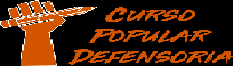 Teoria do delito
Consequências:
1) Se completa, exclui a imputabilidade acarretando absolvição: art. 28, § 1ª, do CP.
2) Se incompleta, a pena será reduzida de 1/3 a 2/3: art. 28, § 2º do CP.

Embriaguez patológica
É doença. A doutrina trata como espécie de doença mental. 
Consequência: o agente é tratado como doente, podendo receber medida de segurança ou pena reduzida (art. 26 do CP), a depender da conclusão do laudo pericial.

Embriaguez preordenada
- O sujeito se embriaga para cometer o crime, para criar coragem.
- Consequência: Responde pelo crime e a embriaguez constitui agravante genérica.
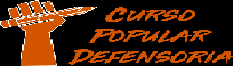 Teoria do delito
Art. 61 - São circunstâncias que sempre agravam a pena, quando não constituem ou qualificam o crime:
I – (...)
II - ter o agente cometido o crime:
(...)
 l) em estado de embriaguez preordenada.

A actio libera in causa

Existe actio libera in causa (ação livre na causa) quando se imputa a uma conduta posterior, impune por si mesma, o comportamento prévio doloso ou culposo que a provocou.
Logo, a referida teoria tem aplicação nas hipóteses em que o agente, conscientemente, coloca-se em estado de embriaguez.
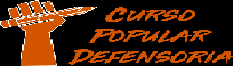 Teoria do delito
No momento da prática do delito, a embriaguez pode ter retirado do agente a capacidade de compreender o caráter ilícito do fato ou de se comportar conforme esse entendimento, contudo, o entendimento e a autodeterminação estavam presentes quando ele começou a se embriagar (a ação foi livre na causa). Por isso, a consciência e a vontade devem ser projetadas para o momento da prática da infração.

Essa teoria não exclui a necessidade de se encontrar uma fundamentação dogmática para existência do crime. Por isso, a doutrina vem afirmando que a actio libera in causa deve ser interpretada restritivamente (apenas nos casos em que o agente, ao se embriagar, tem o desejo de praticar o crime ou, pelo menos, vislumbra tal possibilidade). Em outras palavras, é preciso que o dolo ou a culpa estejam presentes no momento em que o agente se embriaga. Se estiverem ausentes na origem, não haveria o que se projetar para o momento do fato, e a punição do agente constituiria responsabilidade penal objetiva (sem dolo nem culpa).
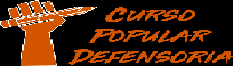 Teoria do delito
12.1.3. Emoção e paixão: Não excluem a imputabilidade penal.
Emoção: É um sentimento súbito, passageiro, provocando alteração momentânea.
Paixão: Sentimento que surge lentamente, duradouro.

Art. 28 - Não excluem a imputabilidade penal:         
I - a emoção ou a paixão

Violenta emoção: pode ser atenuante ou causa de diminuição de pena.

Art. 65 - São circunstâncias que sempre atenuam a pena:     
(...) 
III - ter o agente:
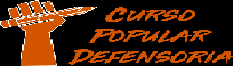 Teoria do delito
(...)
c) cometido o crime sob coação a que podia resistir, ou em cumprimento de ordem de autoridade superior, ou sob a influência de violenta emoção, provocada por ato injusto da vítima;

 Art. 121. Matar alguém:
 Pena - reclusão, de seis a vinte anos.
§ 1º Se o agente comete o crime impelido por motivo de relevante valor social ou moral, ou sob o domínio de violenta emoção, logo em seguida a injusta provocação da vítima, o juiz pode reduzir a pena de um sexto a um terço.

12.2. Potencial consciência da ilicitude:
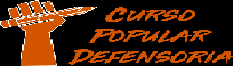 Teoria do delito
Conceito: A consciência da ilicitude diz respeito à ciência que se espera, de qualquer pessoa, do que é ilícito, ou seja, é a aptidão para reconhecer que seu comportamento não encontra respaldo no direito.

Objeto do conhecimento: é a contradição ao Direito. A consciência da antijuridicidade consistirá em saber que o comportamento realizado é contrário ao Direito.

Conteúdo do conhecimento: desde Edmund Mezger sustenta-se que se trata de uma compreensão equivalente ao conhecimento do profano, ou seja, do aspecto antissocial do comportamento. Portanto, a aferição da potencial consciência da ilicitude contenta-se com a percepção de um leigo. Trata-se da valoração paralela na esfera do profano: Profano é aquele não conhecedor da ciência do Direito. Sua noção do que é lícito ou ilícito, advém de sua experiência de vida, que é influenciada pelo meio social, por valores culturais, religiosos, etc. Sua valoração do que é permitido ou proibido é paralela, ou seja, feita na
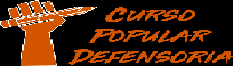 Teoria do delito
sua esfera de leigo.

Nível de  conhecimento: é preciso conhecimento potencial da ilicitude. Ou seja, não importa se o agente sabia ou não da ilicitude do seu comportamento, mas, sim, se ele de tinha a possibilidade (potencialidade) de compreender o caráter ilícito do fato. Se o agente não tem consciência, sequer potencial da ilicitude, mesmo que pratique um fato típico e antijurídico, será absolvido por ausência de culpabilidade.

12.2.1. Causa que exclui a consciência potencial da ilicitude: erro de proibição inevitável ou escusável
Art. 21 - O desconhecimento da lei é inescusável. O erro sobre a ilicitude do fato, se inevitável, isenta de pena; se evitável, poderá diminuí-la de um sexto a um terço. 
Parágrafo único - Considera-se evitável o erro se o agente atua ou se omite sem a consciência da ilicitude do fato, quando lhe era possível, nas circunstâncias, ter ou atingir essa consciência.
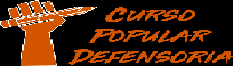 Teoria do delito
12.3. Exigibilidade de conduta diversa: 
Critério desenvolvido por Frank que se refere-se à expectativa social de um comportamento diverso daquele adotado pelo autor do fato típico e ilícito.
Teoria da Normalidade das Circunstâncias Concomitantes: alguém só pode ser considerado culpado se praticar o crime em circunstâncias normais.

12.3.1 Causas que excluem a exigibilidade de conduta diversa: 
Coação moral irresistível: a coação pode ser:
- Física (vis absoluta): a coação física, se irresistível exclui a própria conduta (ex. agente segura bombeiro e o impede de realizar salvamento).
- Moral (vis compulsiva): consiste no emprego de grave ameaça. Pode ser resistível ou irresistível. A coação
moral resistível configura atenuante genérica.
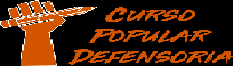 Teoria do delito
Art. 65 - São circunstâncias que sempre atenuam a pena:  (...)
III - ter o agente: (...)
c) cometido o crime sob coação a que podia resistir, ou em cumprimento de ordem de autoridade superior, ou sob a influência de violenta emoção, provocada por ato injusto da vítima;

 A  coação moral irresistível é causa excludente da culpabilidade. O coagido pratica fato típico e ilícito, mas não culpável por inexigibilidade de conduta diversa. 

Art. 22 - Se o fato é cometido sob coação irresistível ou em estrita obediência a ordem, não manifestamente ilegal, de superior hierárquico, só é punível o autor da coação ou da ordem.
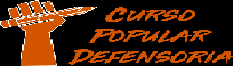 Teoria do delito
Requisitos da coação moral irresistível:
Ameaça ou promessa de um mal grave;
Irresistibilidade da coação. Movido pelo medo, o coacto sucumbe à vontade do coator; 
Ameaça contra o coato ou contra pessoas por quem ele nutre relação de afeto (se for contra terceiros desconhecidos, pode-se configurar a excludente supralegal da inexigibilidade de conduta diversa);
Inevitabilidade do perigo pelo coato.

Ex. Agente ingressa na residência do gerente do banco e domina a sua família, determinando que traga dinheiro do cofre da agência, sob ameaça de matar seus entes queridos. O gerente que pega o dinheiro do banco não responde pelo crime. O agente é o coator, o gerente é o coato, e a vítima é o banco (além dos familiares).

Consequências da coação moral irresistível:
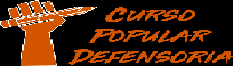 Teoria do delito
Coagido (coato): Pratica fato típico e ilícito, mas fica excluída a culpabilidade, em razão da inexigibilidade de conduta diversa.
Coator: É o chamado autor mediato, pois se vale de instrumento (pessoa sem culpabilidade) para a prática da infração penal. Responderá pelo crime praticado pelo coagido, com a incidência da agravante prevista no art. 62, II, do CP (“a pena será ainda agravada em relação ao agente que: (...) II - coage ou induz outrem à execução material do crime”). Responderá também pelo crime praticado contra o coagido (tortura, art. 1º, I, “b”, da lei 9455/97 ou pelo constrangimento ilegal, art. 146 do CP).

b) Obediência hierárquica: afasta-se a culpabilidade do agente que apenas cumpre uma ordem não manifestamente ilegal emanada do seu superior hierárquico.

Requisitos para configuração da obediência hierárquica:
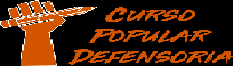 Teoria do delito
Relação de direito público: ordem emanada de superior hierárquico: É necessário que haja um vínculo de direito público entre superior hierárquico e o funcionário subalterno. Relações privadas não caracterizam a dirimente. Logo, a subordinação doméstica (pai e filho), escolar (professor e aluno) ou eclesiástica (padre e fiel) não estão abrangidas.
Ordem não manifestamente (evidentemente) ilegal: A ordem emanada do superior deve ser dotada de aparente legalidade. Se a ordem for legal, não há crime. Se a ordem for manifestamente ilegal, ambos responderão pela infração penal em concurso de pessoas.
Estrito cumprimento da ordem: Se o subordinado extrapolar a ordem, responderá criminalmente.

Consequências:
- Se a ordem for legal: o subordinado atua em estrito cumprimento do dever legal, causa que exclui a ilicitude (art. 23, III do CP). Para Zaffaroni, exclui a tipicidade.
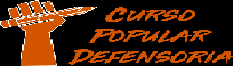 Teoria do delito
Se a ordem não for manifestamente ilegal: o subordinado atua amparado pela obediência hierárquica, ficando excluída a culpabilidade, pela inexigibilidade de conduta diversa (art. 22 do CP).
Se a ordem for manifestamente ilegal: em princípio, o superior hierárquico e o subordinado responderão pelo delito, em concurso de pessoas. Para o superior incidirá a agravante descrita no art. 62, III, do CP; para o subalterno, aplica-se a atenuante genérica do art. 65, III, “c”, do mesmo diploma.

Art. 62 - A pena será ainda agravada em relação ao agente que: (...) 
III - instiga ou determina a cometer o crime alguém sujeito à sua autoridade ou não-punível em virtude de condição ou qualidade pessoal.

Art. 65 - São circunstâncias que sempre atenuam a pena: (...)
III - ter o agente: (...)
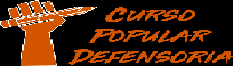 Teoria do delito
c) cometido o crime sob coação a que podia resistir, ou em cumprimento de ordem de autoridade superior, ou sob a influência de violenta emoção, provocada por ato injusto da vítima;

12.3.2 Causas supralegais de exclusão da culpabilidade pela inexigibilidade de conduta diversa (dirimentes supralegais):

- Tem-se admitido a existência de causas supralegais que tornam a conduta inexigível (inexigibilidade de conduta diversa), já que é impossível que o legislador preveja todas as situações em que é inexigível, do agente, conduta diversa. Exemplo:
“Culpabilidade. Inexigível conduta diversa do apelante que, em procura de veículo furtado, em localidade conhecida como ponto de tráfico, portava arma no interior de seu veículo. As particularidades e peculiaridades do caso concreto permitem concluir pela incidência do instituto da inexigibilidade de conduta diversa.
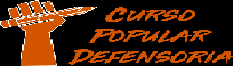 Teoria do delito
Ressalte-se que o réu é primário, não respondendo a qualquer outro expediente criminal. APELO PROVIDO, POR MAIORIA. (TJRS – 3ª Câmara Criminal – Apelação Crime 70053577607 – Relator: Diógenes Vicente Hassan Ribeiro, Julgado em 09/05/2013).
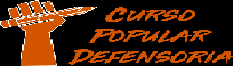 Teoria do delito
Referências bibliográficas

OLIVE, Juan Carlos Ferré. NUÑEZ PAZ. Miguel Ángel. OLIVEIRA. William Terra de. BRITO, Alexis Couto de. Direito Penal Brasileiro. Parte Geral. Princípios Fundamentais e Sistema. 2ª ed. São Paulo: Saraiva, 2017.
ZAFFARONI. Eugênio Raúl. PIERANGELI. José Henrique. Manual de Direito Penal Brasileiro. Parte Geral. 14ª ed. rev e atual. São Paulo: Revista dos Tribunais, 2020.